Project Ideas
IST 597: Foundation of Deep Learning
Spring 2023
Can Neural Networks understand Symbolic Relationships
Consider a Circular Ordered Sequence of symbols:

Define Operations : * such that:
* gives the next symbol in sequence e.g.




Train NN to learn these relationships under given set of symbols
Train neural networks to generate sequence for a given Grammar
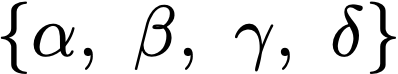 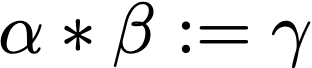 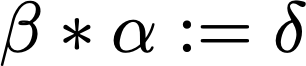 Here the input to the neural network is the two numbers and the operation. The output should be the result
E.g. Input : 12 , 13,  +  ; Output : 25
What about fractional input?
Can we extend this to solve numerical expressions? 
Can we learn NN in compositional way
Graph NN vs TreeNN vs Transformers ?
2nd Order RNNs and Memory Modules?
Can Neural Networks understand Comparisons? (> / < / ==,  bonus : >=, <=)
23 > 4, 5 == 5 etc, What about math expressions?
Compare number of objects in an image:
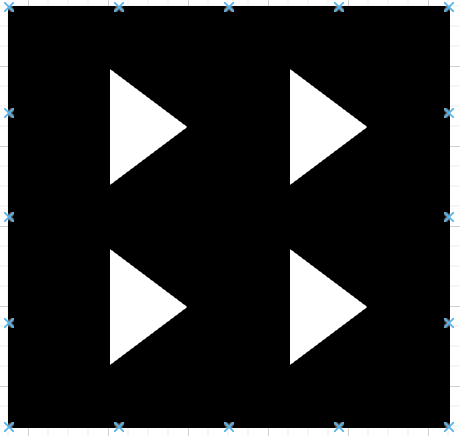 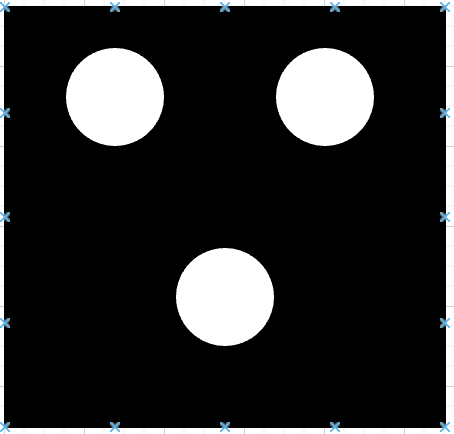 >
Neural Power Units for combined Symbolic and numeral Data
https://arxiv.org/pdf/2006.01681.pdf

Can we reduce a mathematical expression using Neural Power Units?
Are these units compositional ?
Datasets:
Mathematical Reasoning:
https://artofproblemsolving.com/community/c3158_usa_contests
https://dlmf.nist.gov
https://github.com/deepmind/mathematics_dataset
https://math-qa.github.io
https://www.cs.rit.edu/~dprl/ARQMath/arqmath-resources.html
Datasets
American Sign Language Dataset:
https://www.kaggle.com/datasets/grassknoted/asl-alphabet
https://www.kaggle.com/datasets/datamunge/sign-language-mnist 

YELP Dataset
 https://www.kaggle.com/datasets/yelp-dataset/yelp-dataset

Fake News Detection
 https://paperswithcode.com/datasets?task=fake-news-detection
Datasets:
Summerization:
 https://github.com/allenai/scitldr 
 https://paperswithcode.com/datasets?q=summarization&v=lst&o=match 
 https://huggingface.co/datasets?task_categories=task_categories:summarization&sort=downloads
Hugging Face:
https://huggingface.co/datasets

ACL Anthologies
https://github.com/shauryr/ACL-anthology-corpus
Project Ideas:
Stanford CS230 past projects:
https://cs230.stanford.edu/past-projects/

CMU 11-785 past projects:
https://deeplearning.cs.cmu.edu/shared/project.html